Microcontrollers – day 2
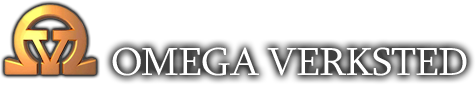 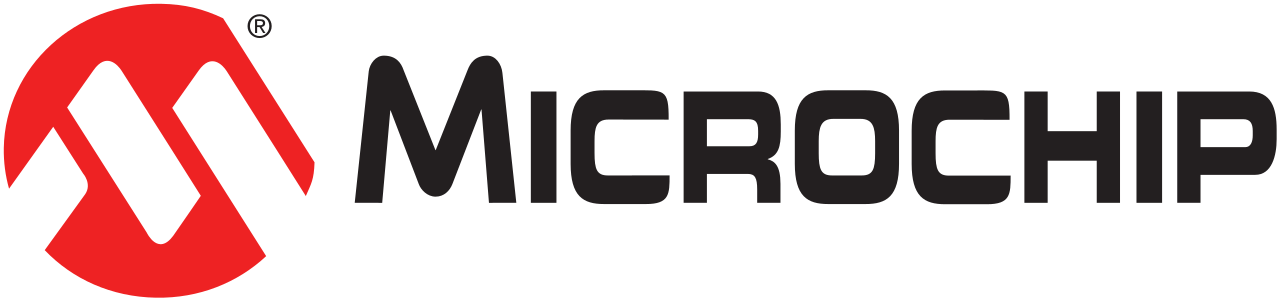 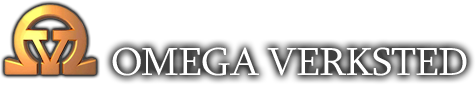 Agenda
We will learn 4 new concepts:
Interrupts
PWM (Phase-Width-Modulation)
Timer/counter
ADC (Analog-Digital-Converter)


Tasks:
Use interrupts to get LEDs to blink at even intervals
Use PWM to control the brightness of LEDs
Read voltage from a potmeter using ADC
[Speaker Notes: Liten datamaskin, inneholder:	Prosessor	RAM
	Flash
	EEPROM

Har mange Moduler:	IO
	Timere
	ADC/DAC
	Kommunikasjon (UART TWI SPI  USB)

Metallpiner rundt chippen:
	Arrangert i porter, grupper på 8
	(8 -bits kontrollere).]
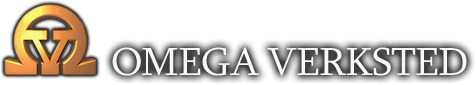 Interrupts
Code blocks that are executed immediately when a precondition is met («interrupts» normal execution)

Stops the main program flow temporarily, resumes immediately after interrupt
Main program resumed
Main program
Interrupt code
Time
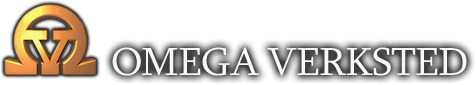 Interrupts
Useful if you have a piece of code that only needs to execute once in a while
-  Button handling, receive message etc
Frees up the CPU to do other things
Main program resumed
Main program
Interrupt code
Time
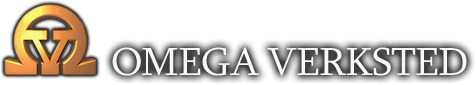 Interrupt routine
Special function thats called automatically when both:
 	- interrupt request preconditions met
 	- the corresponding interrupt is enabled
 	- global interrupts are enabled
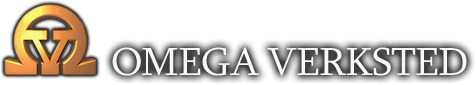 Interrupts
Interrupts must be enabled through registers:
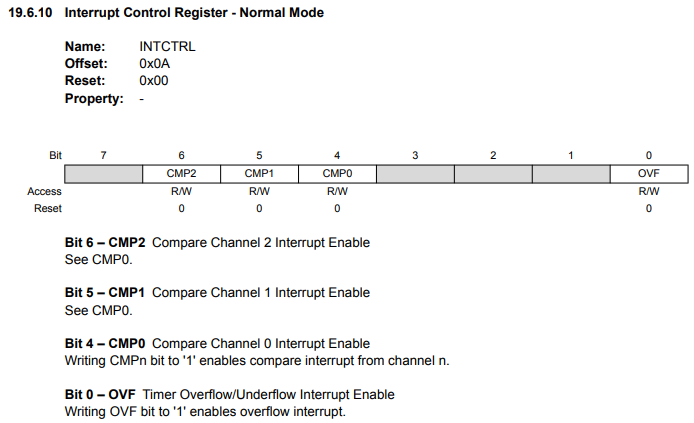 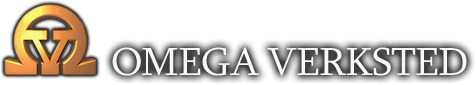 Interrupt routine
To declare:

 		







ISR = Interrupt Service Routine (macro)

TCA0_OVF_vect = the interrupt vector name

Requires #include <avr/interrupt.h>Remember to call sei() to enable global interrupts
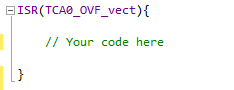 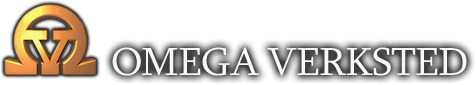 Interrupt routine
- Interrupt vectors are found in the data sheet.
- Other possible vectors for the timer A module:
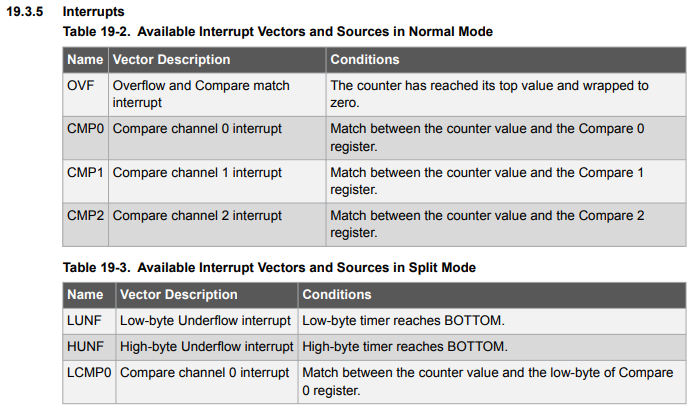 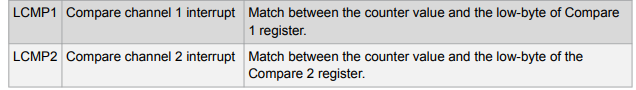 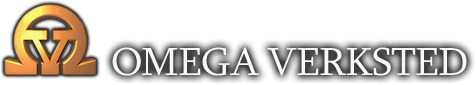 Interrupt routine
In <avr/interrupt.h> they are defined as follows:
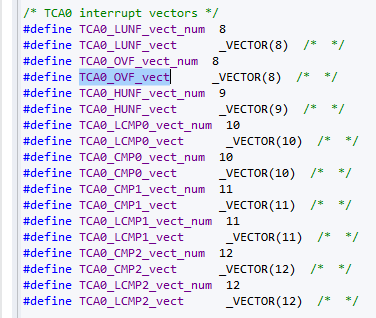 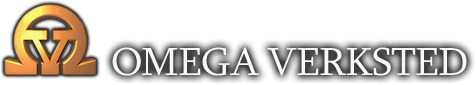 Interrupts – a few tips
MegaAVR 0-Series has two interrupts levels, 0 (default) and 1. 

Keep your interrupts short (in terms of execution time)

Interrupts are often, but not always, the answer to your problems
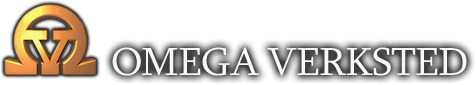 Event System
Peripheral to peripheral communication

Enables reaction to precondition without involving the CPU  

Great for low power and time critical tasks

Six channels
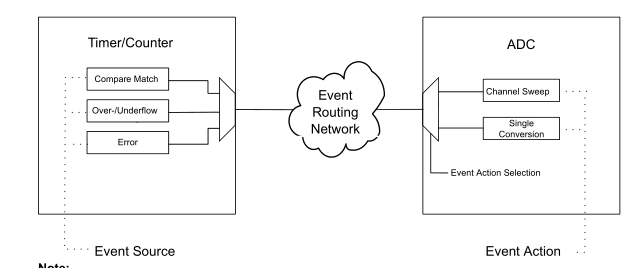 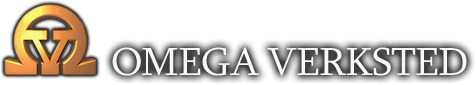 PWM
From wikipedia: 
«In electronics and telecommunications, modulation is the process of varying one or more properties of a periodic waveform, called the carrier signal, with a modulating signal that typically contains information to be transmitted. “
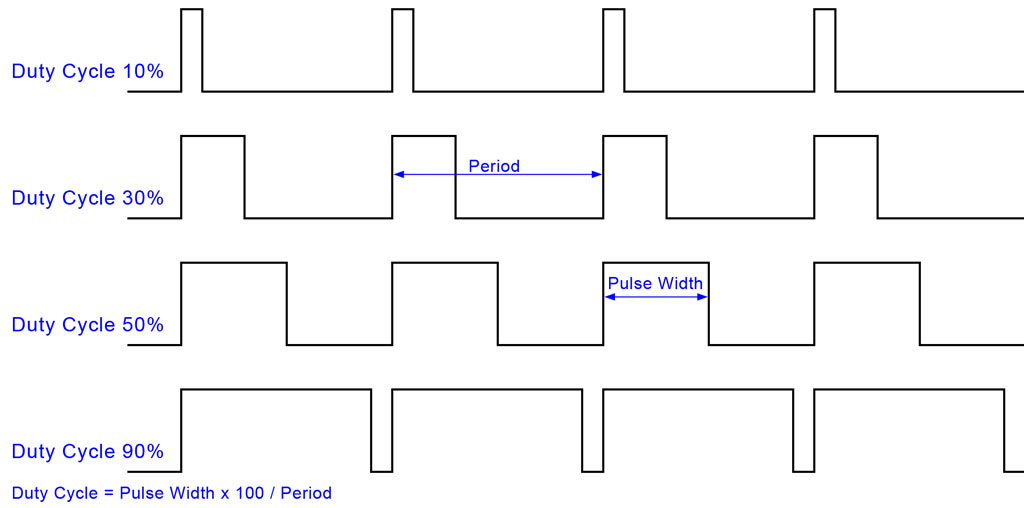 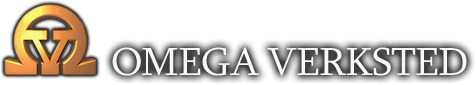 PWM
Useful for plenty of things:
Motor control
Led brightness control
Information transmission over long wires
Digital to analog converters
Etc



When used with a LED it will make the it appear more or less bright, proportional to the Duty Cycle. The higher the Duty cycle, the more light from the LED.
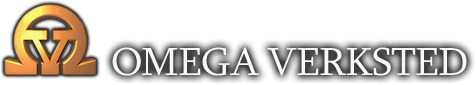 USART
Universal Synchronous Asynchronous Receiver Transmitter 
Simple communications protocol 

Synchronous = extra wire for shared clock

Asynchronous = no wire for shared clock

Data usually sent in chunks of 8 bits

Can have simple error checking
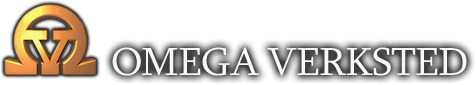 UART
We use asynchronous mode in this assignment

Asynchronous means that both parts need to know what speed is being used

Baudrate = symbol rate, transmission speed, must be correctly set. In this lab, we use a baud rate of 9600. Note: This is NOT the value to be inserted in the BAUD register.
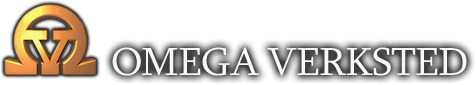 UART - BAUD register value:
The value to insert into the baud register is calculated based on the desired baud rate and the frequency of the peripheral clock.
S = 16 (normal mode )f_baud = 9600CLK_PER = 3.33 MHz
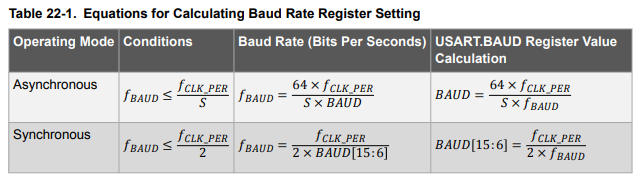 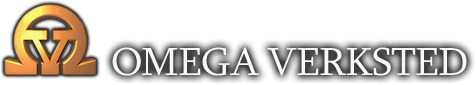 UART
Extra components on the dev board do uart<->USB translation

Enables sending data to your computer using UART

Receive/transmit with PUTTY or similar programs
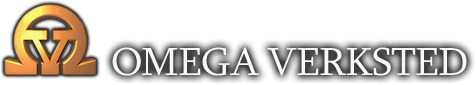 UART
Necessary setup of UART:

- Set data length
- Set baudrate (transmission speed)
- Set number of stop bits
- Select asynchronous operation
- Enable receiver and transmitter
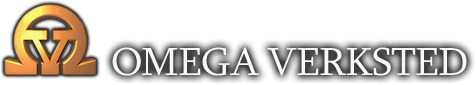 Timer/Counter
Dedicated unit for counting clock cycles 

Extremely versatile units

Can for example be used to generate a PWM signal:
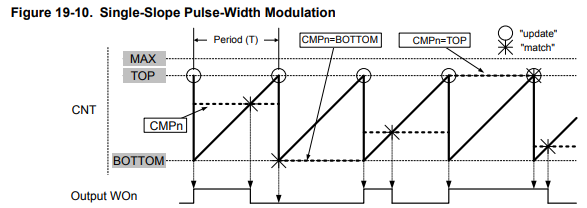 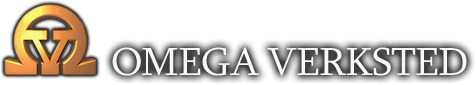 Timer/Counter
MegaAVR 0-Series has three timer types:

A: specialized for waveform generation (16 bit)
B: specialized for input capture and timing checks (16 bit)
D: specialized for motor control etc

We focus on the type A
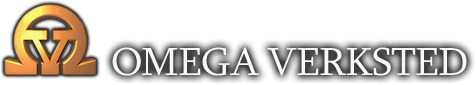 Timer/Counter
Can run in different modes:
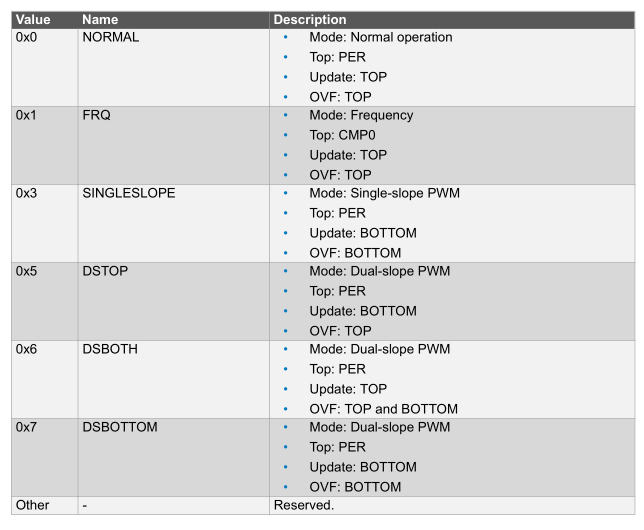 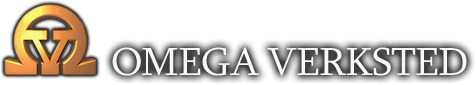 Timer/Counter
Prescaling:

A prescaler divides the input frequency by a fixed integer value.

The input to the timer is 3.33MHz by default.By using the timer prescaler, you can make it run slower (count for longer)
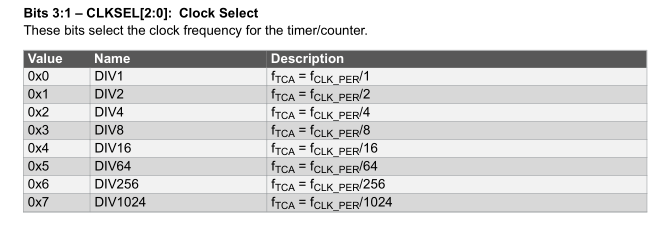 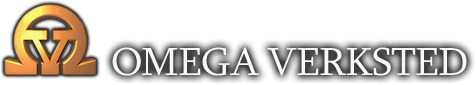 PWM with Timer
Dedicated pins on the 4809 is connected to the timers. (0-WO0 to 0-WO5).

0-WO1 is connected to port A, pin 1.

If the corresponding compare match is enabled and correct mode is selected, a PWM waveform will be generated on the pin.
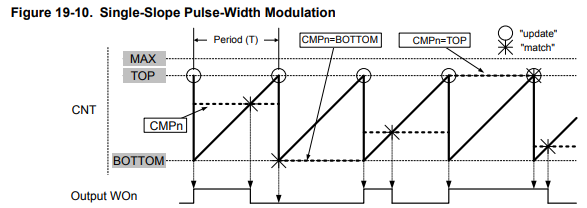 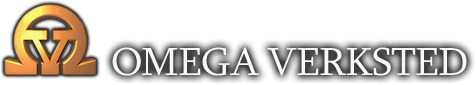 PWM with Timer
Set the period by modifying the TOP value and the counter speed (prescaler value).

Example: If input clock of a 16-bit counter is 3.33MHz, what must prescaler and TOP value be for a period of ~ 20ms?

Many solutions, examples: 

Prescaler = 16	TOP =    4 166
Prescaler =   8, 	TOP =    8 333
Prescaler =   4, 	TOP =  16 666
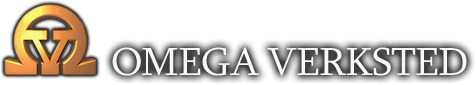 PWM with Timer
Set the Duty Cycle by modifying the compare value.

Example: For the settings in the previous slide, what value must compare be for a Duty Cycle of 50%?


Duty Cycle = Compare value / top value

For a duty cycle of 50%, Compare value = top value * 0.5
For a duty cycle of 25%, Compare value = top value * 0.25
Etc
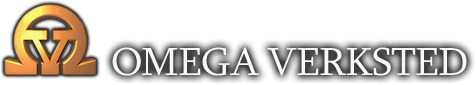 Timer/Counter
Typical setup:
- Set WO pins as output			(portx.dir-register)
- Enable timer 				(ctrl-registers)- Select timer mode 			(ctrl-registers)
- Select prescaling factor 			(ctrl-registers)
- Select top value (if aplicable) 		(per registers)
- Select compare value (if applicable)	(comp registers)
- Enable compare match			(ctrl-registers)
- Implement ISR	(if applicable)
- Enable interrupt	 (if applicable)	(intctrl-registers)
- Enable global interrupts			( sei() )
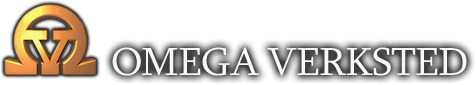 Timer/Counter
Note about inverted LEDs:

Since the LEDs on the board are active LOW, you need to invert the phase of the PWM in one of two possible ways:

1) Invert the output pins directly in the PORT module
2) Invert the value in the compare register like so:
 	InvertedCompareVal = TOP – regularCompareVal

In other words, for option 2: CompareVal = TOP 	=> LEDs off
CompareVal = 0		=> LEDs max on
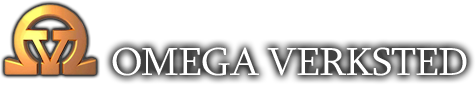 Analog-to-digital converter (ADC)
Converts an analog, continuous, signal into discrete           	representation.
 	Both continuous time and voltage are converted into   	discrete values in a conversion.
 	Resolution measured in bits (eq. 10 bits)
 	Sampling rate (or sampling frequency) determines 	the rate at which values are converted.
 	Nyquist theorem states that the sample frequency 	has to be twice that of the highest frequency in the  	sampled signal (Fs >= 2* Fsig)
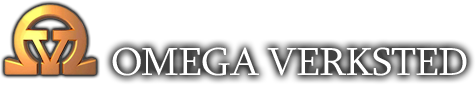 ADC basics cont’d
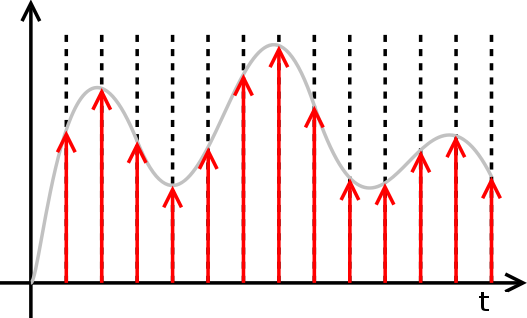 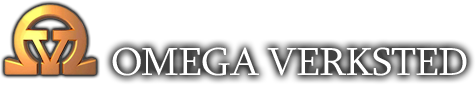 Aliasing
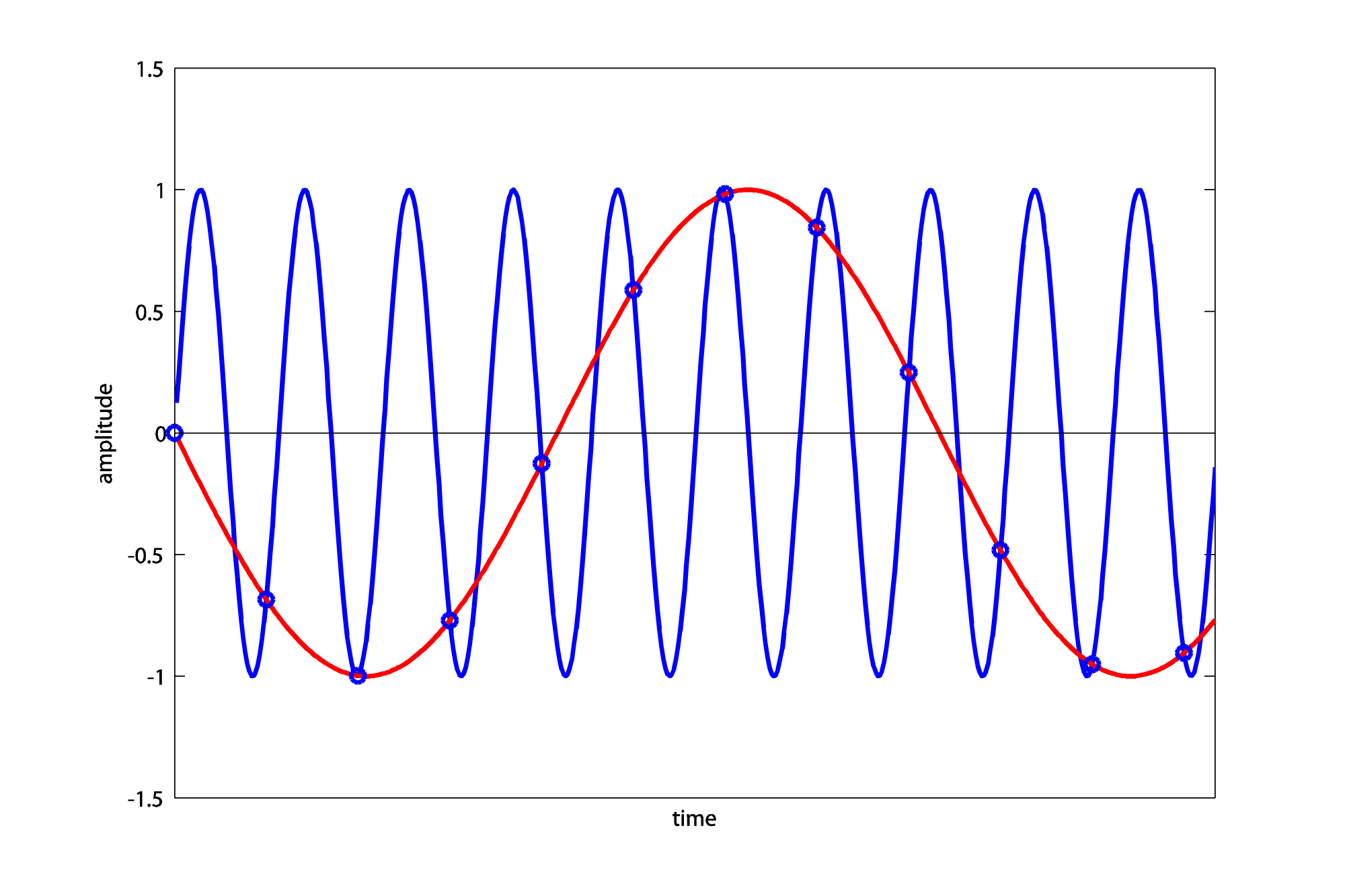 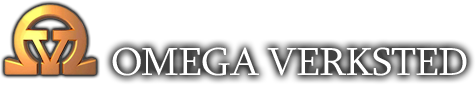 ADC usage on the AVR
Initializing an ADC on the AVR can be accomplished like this:
 	Set the bit resolution (we use 8 bit in this task)
 	Select the reference voltage
 	Set the ADC clock prescaler so the speed is between 	50kHz and 2MHz
 	Enable the ADC


Getting a sample from the ADC:
 	Choose which ADC input channel to use
 	Clear the «ADC conversion done» interrupt flag.
 	Start a new conversion.
 	Wait for the conversion to complete by monitoring the 	interrupt flag.
 	Read out the value from the result register.
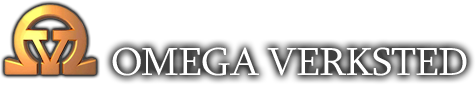 Agenda
Tasks:

Timers
Set up a timer to blink a LED by generating interrupts
Set up a timer to dim a LED by automatic compare matching

ADC
Set up the ADC to read voltage from a potmeter. The result can be transmitted over UART
[Speaker Notes: Liten datamaskin, inneholder:	Prosessor	RAM
	Flash
	EEPROM

Har mange Moduler:	IO
	Timere
	ADC/DAC
	Kommunikasjon (UART TWI SPI  USB)

Metallpiner rundt chippen:
	Arrangert i porter, grupper på 8
	(8 -bits kontrollere).]